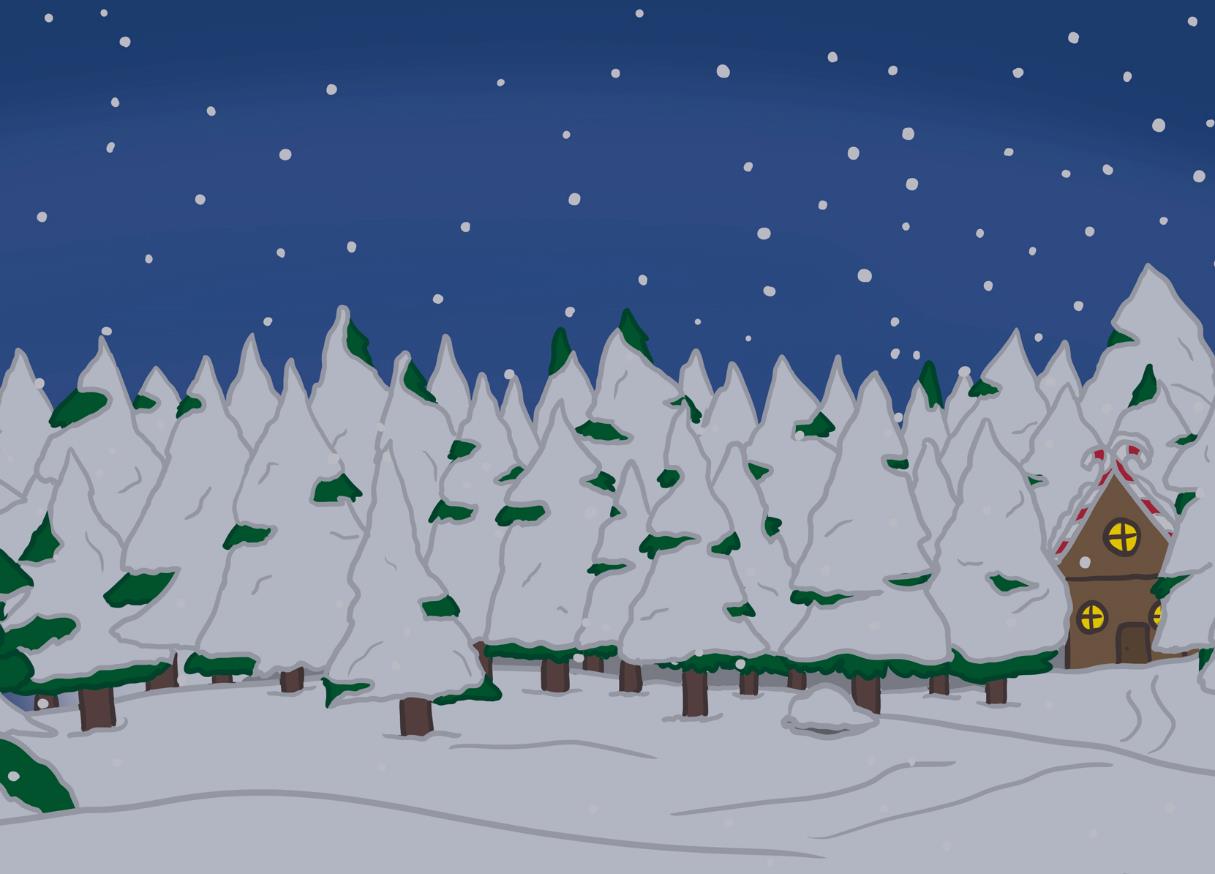 Your Big Bang Question
Can we work together to find a solution to the Chaos at the North Pole?
Teachers’ Toolbelt
Click here to find the Nuts and Bolts of It Adult Information
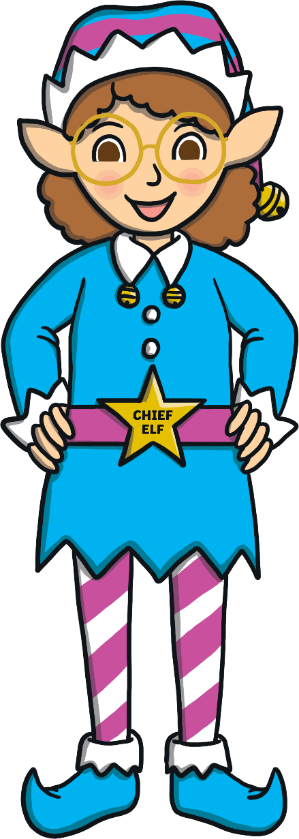 First, can you remember what STEAM stands for?
Chief Elf here! 
I need your help to sort out the chaos at the North Pole.
In the next few slides, I will tell you about your class’s challenge and how you can use STEAM to solve it.
cience
S
A
M
T
E
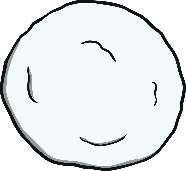 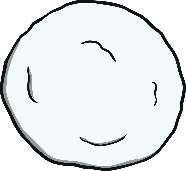 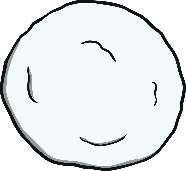 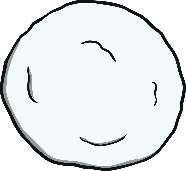 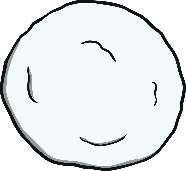 echnology
ngineering
rt
aths
Today, you are going to be Elf Engineers. 
When engineers solve a problem, they use a design cycle.
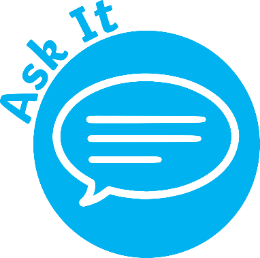 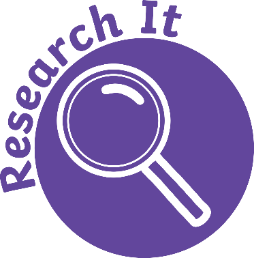 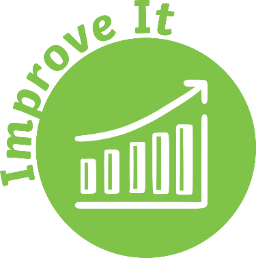 The STEAM Design Cycle
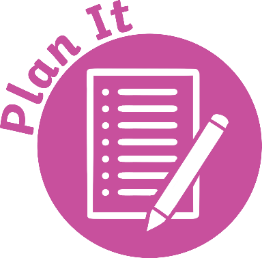 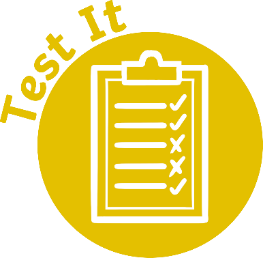 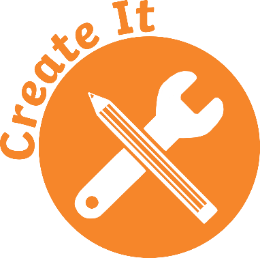 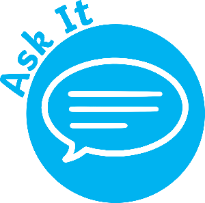 Can you build a boat to help rescue the polar bear?
My polar bear friend is stuck on an iceberg and I need your help to get him back safely.
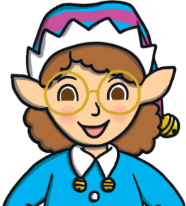 Elf Engineers, here are your design criteria.
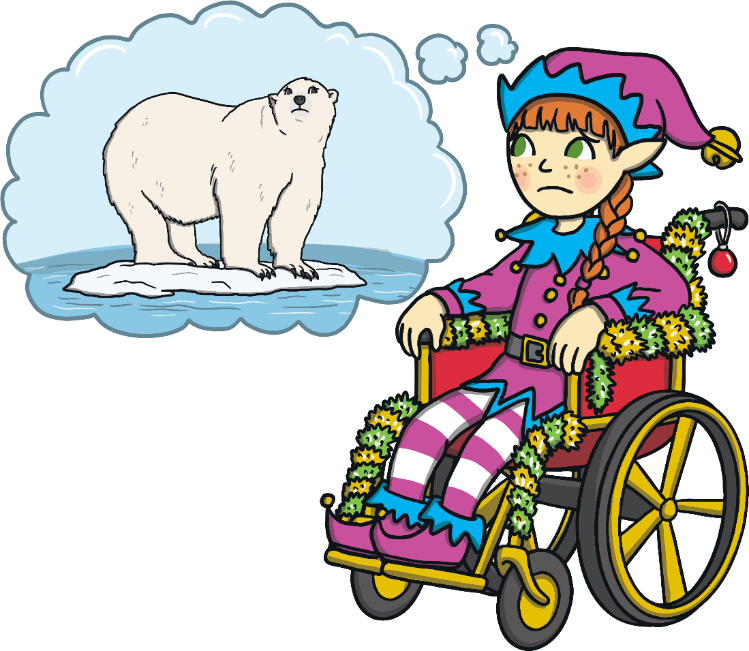 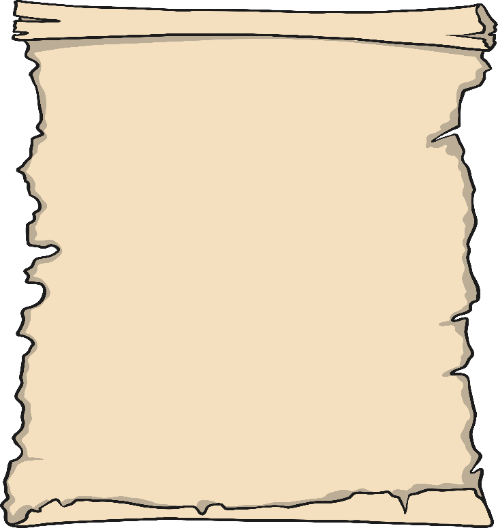 Your boat must float on water.
Your boat must be able to move across the water.
Your boat must be big enough for the polar bear.
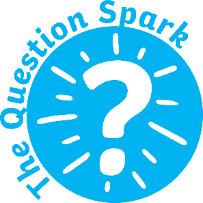 Can you build a boat to help rescue the polar bear?
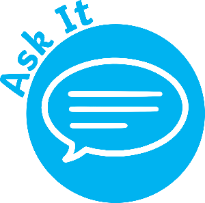 Can you build a boat to help rescue the polar bear?
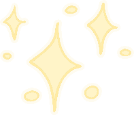 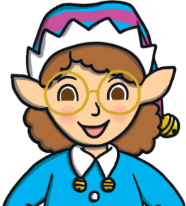 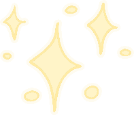 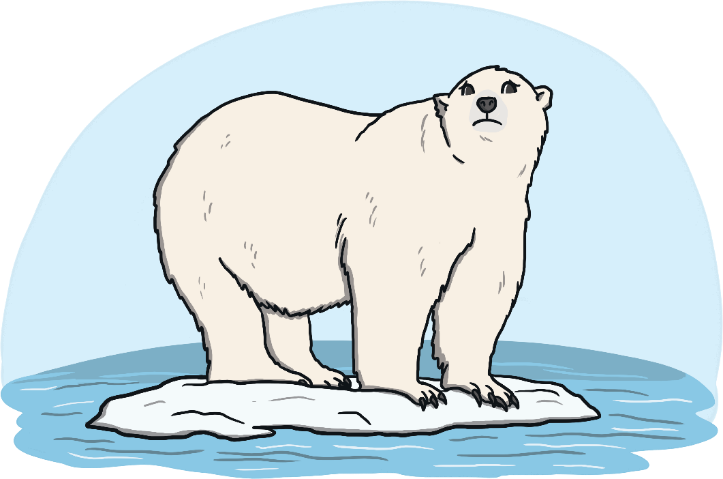 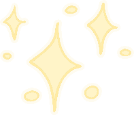 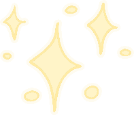 With a sprinkle of some magic elf dust, the polar bear can shrink to the size of a crayon.
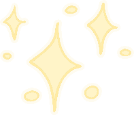 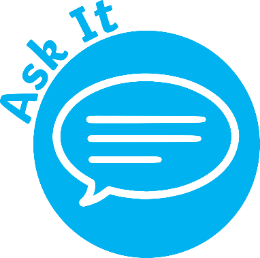 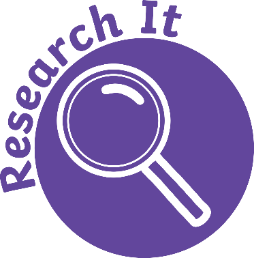 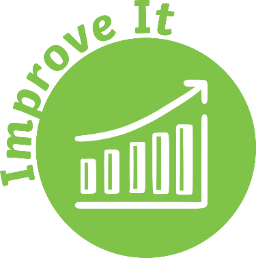 The STEAM Design Cycle
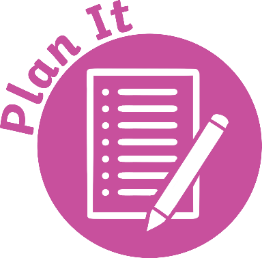 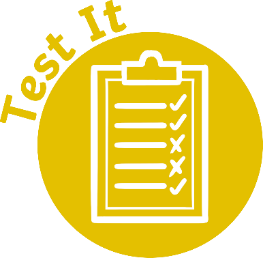 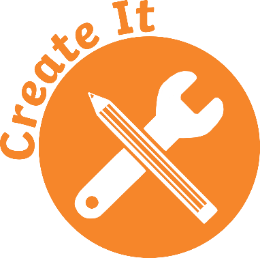 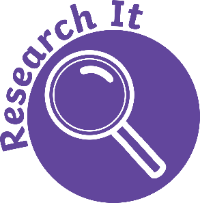 Let’s think about how boats move in water.
Click to Take a Look
Click on the Chief Elf to find out about boats and on ‘Discover It’ to make a simple model boat.
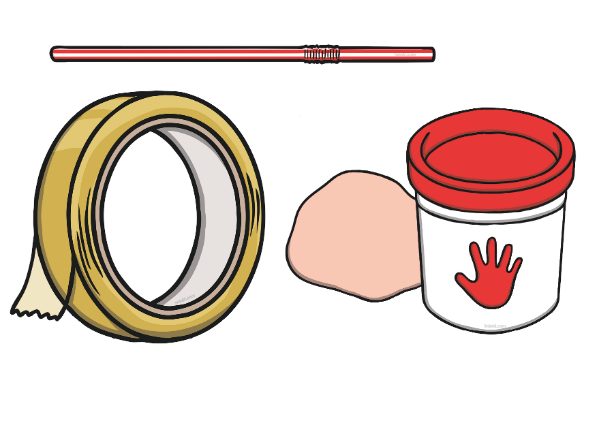 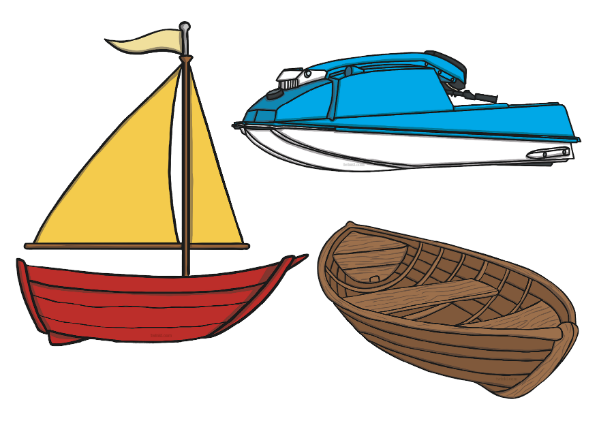 Keep Calm and Ask an Expert
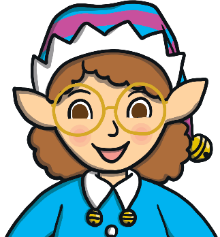 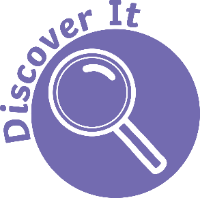 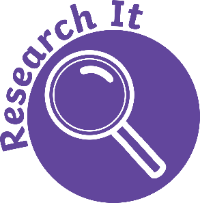 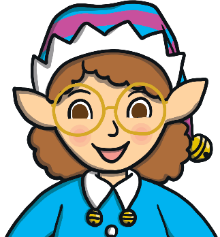 Keep Calm and Ask the Chief Elf
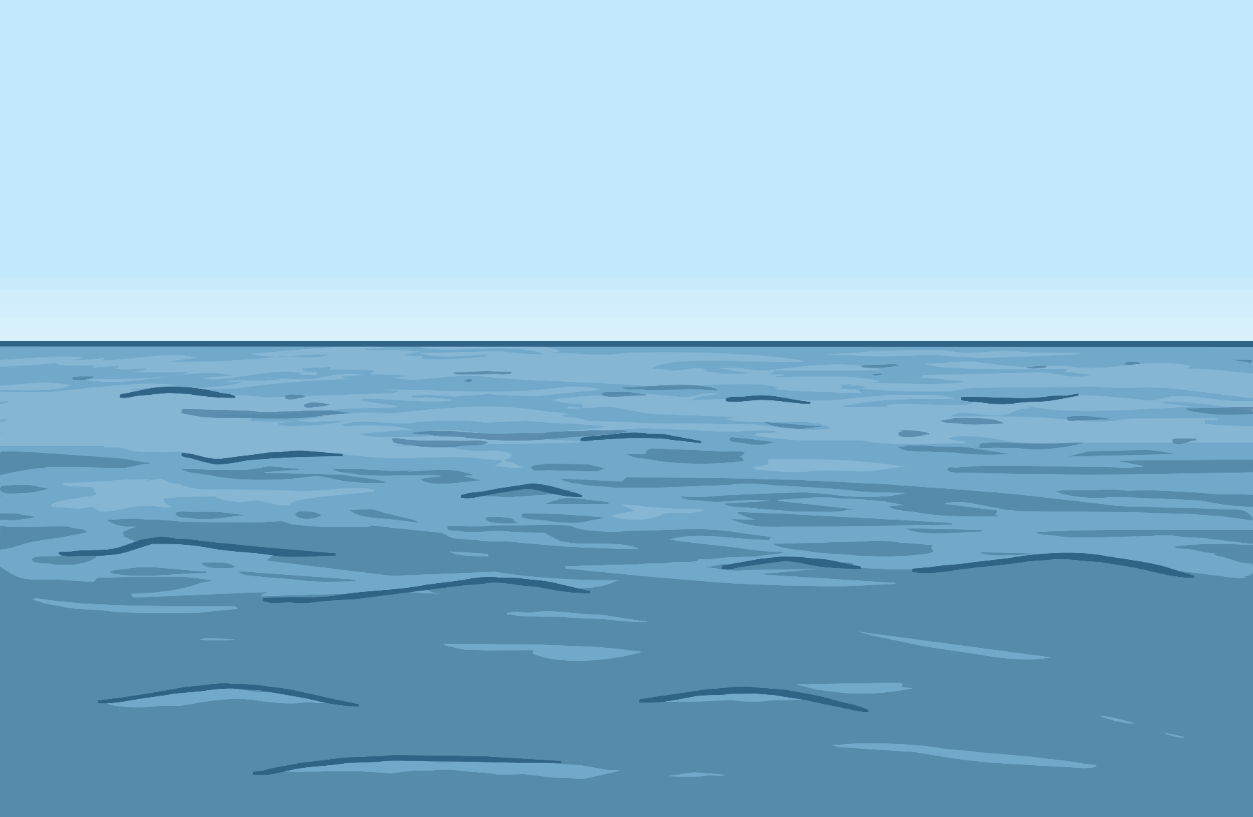 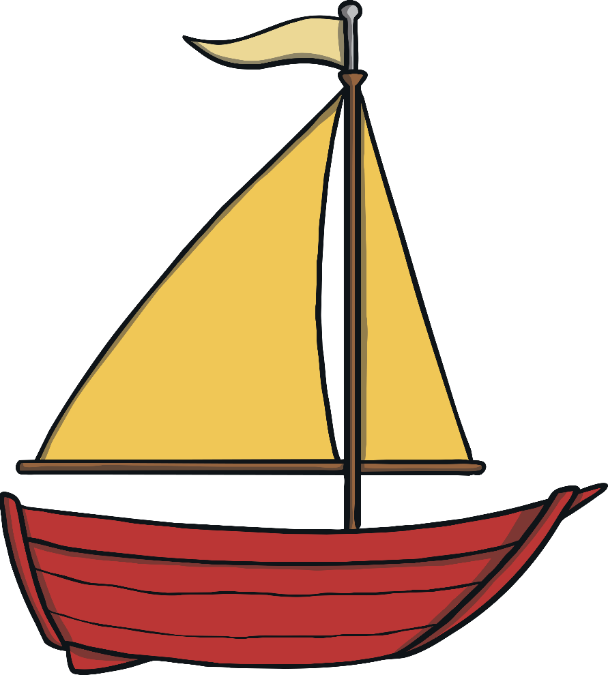 A rowing boat uses oars to paddle through the water.
The wind catches in the sail of a sailing boat to push it along the water.
How do boats move in water?
A speedboat is powered by an engine to make it travel quickly in water.
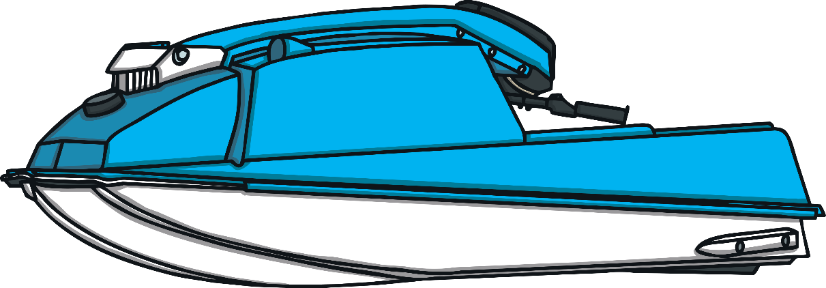 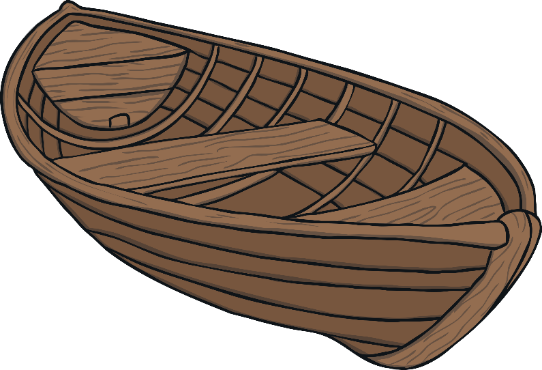 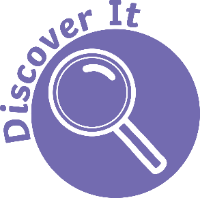 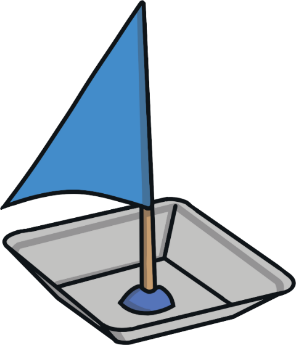 Let’s Make a Boat
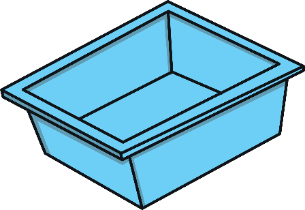 You will need:
a plastic container;
a straw;
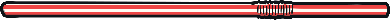 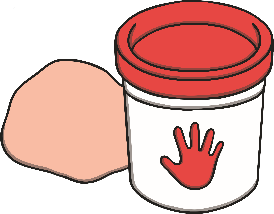 some playdough;
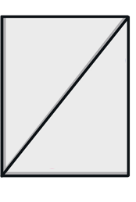 a sail template on paper;
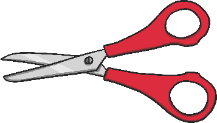 scissors;
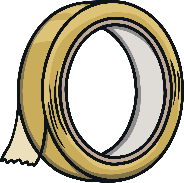 sticky tape.
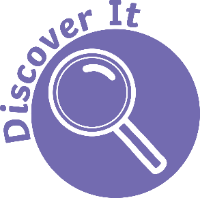 Let’s Make a Boat
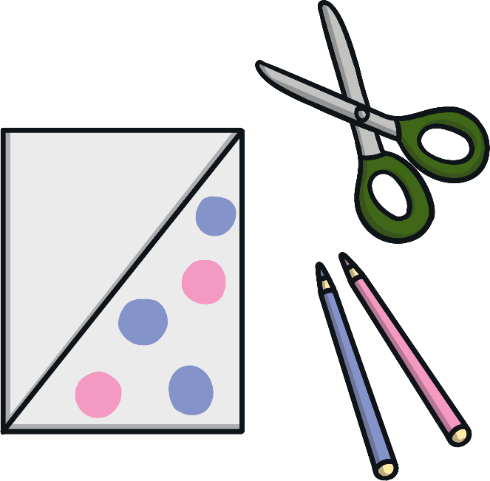 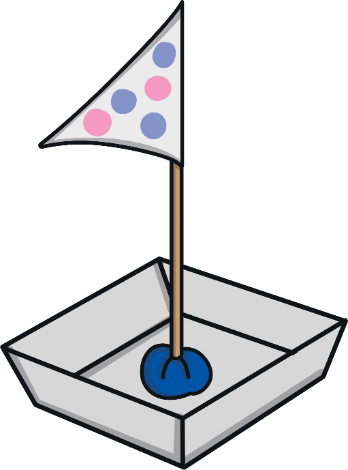 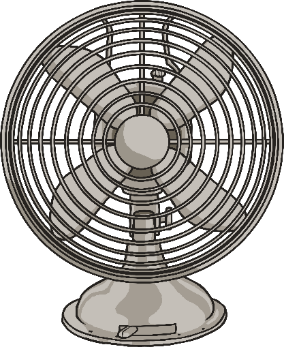 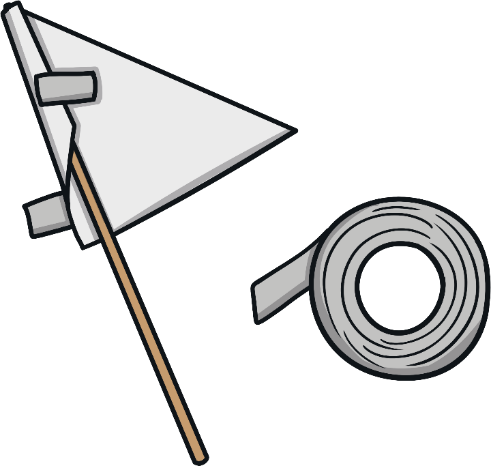 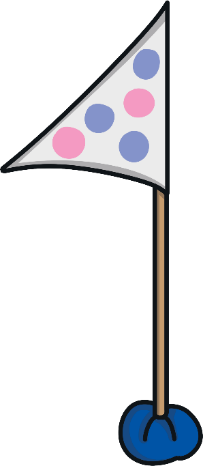 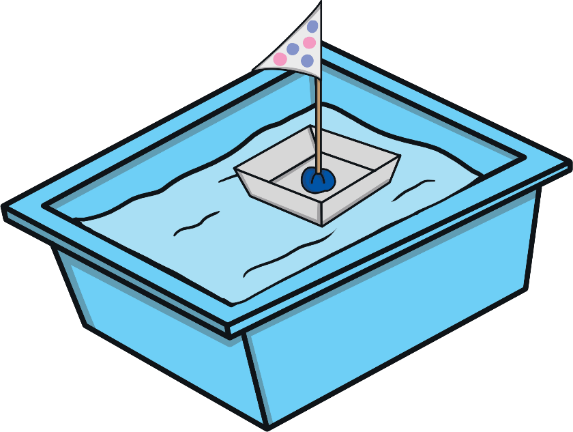 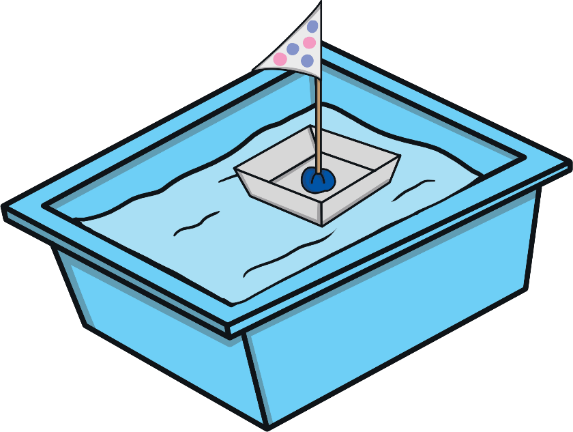 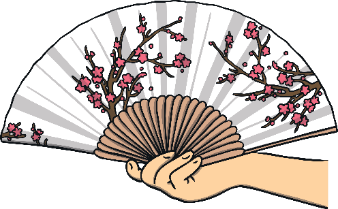 Attach the sail to the boat by sticking the playdough inside      the container.
1
2
3
4
5
6
Decorate and cut out the paper sail.
Use sticky tape to attach the sail onto the straw.
Put the bottom of the straw into a lump of playdough.
Place your boat in water to check it floats.
Use a fan to make the boat travel along the water.
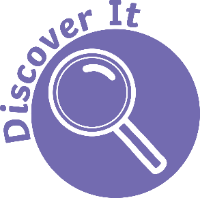 Something to Think About
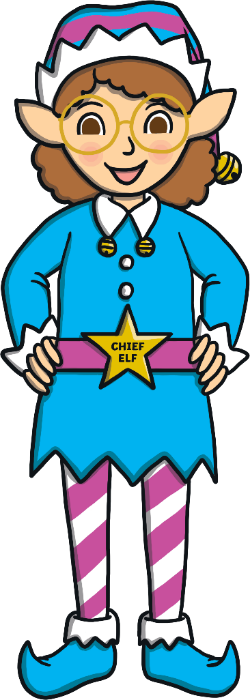 What happens when you use a larger sail?
What else could you use as a base for the boat?
Is the amount of playdough you use important?
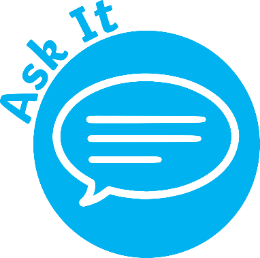 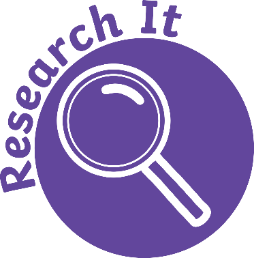 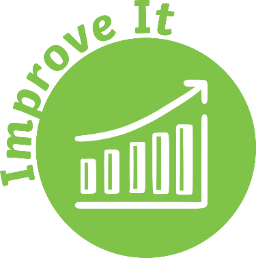 The STEAM Design Cycle
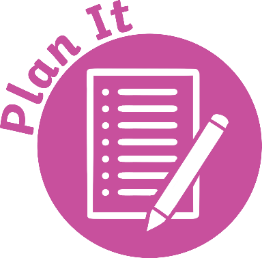 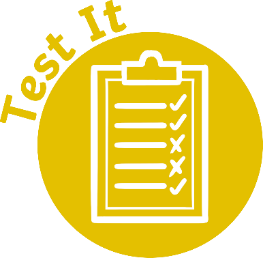 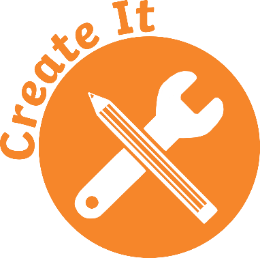 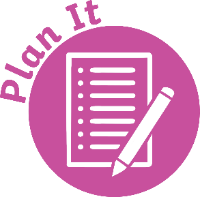 Time to plan your design.
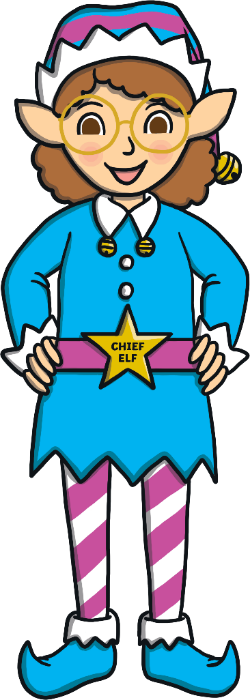 What type of boat will you make to get the polar bear to safety?
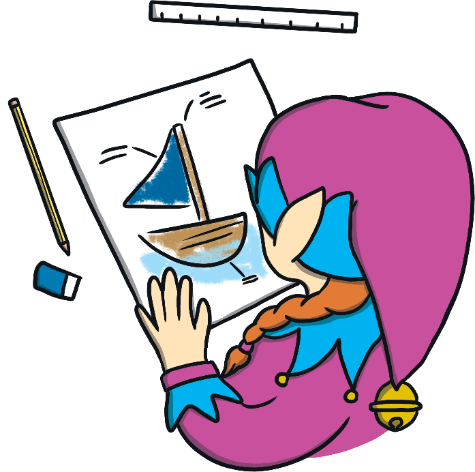 Draw a diagram of your boat and label the sail.
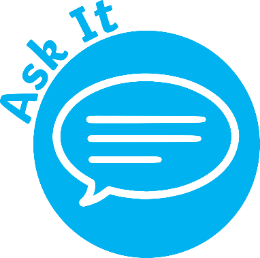 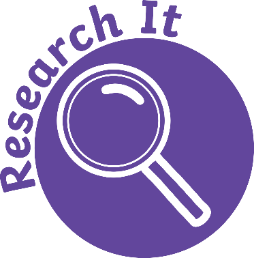 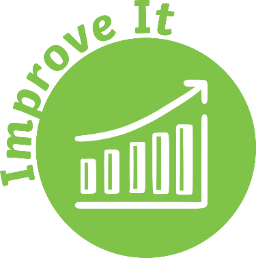 The STEAM Design Cycle
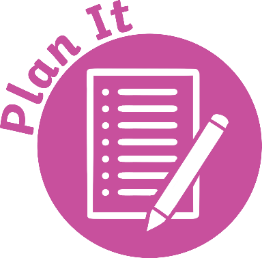 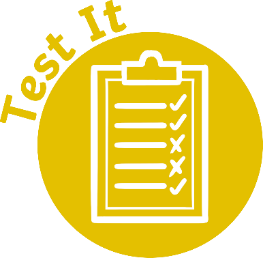 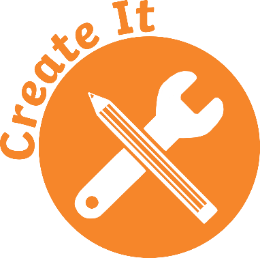 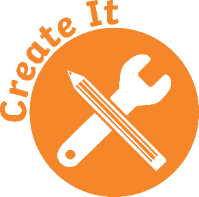 Now it’s time to make your design come to life.
Remember what the Chief Elf said:
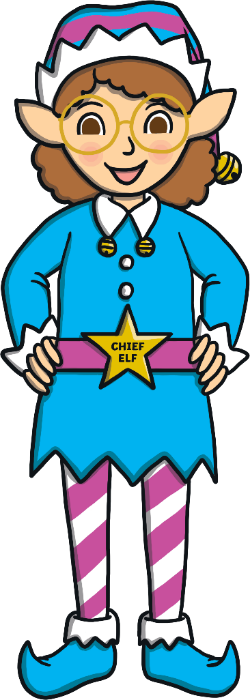 Your boat must float on water.

Your boat must be able to move across the water.

Your boat must be big enough for the polar bear.
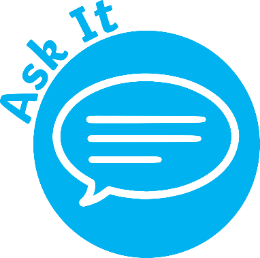 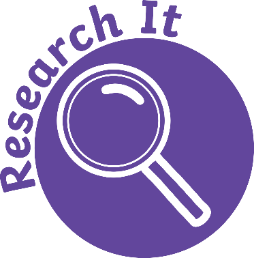 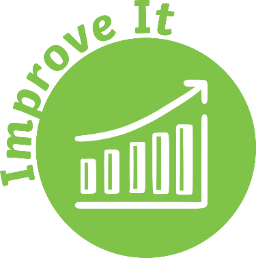 The STEAM Design Cycle
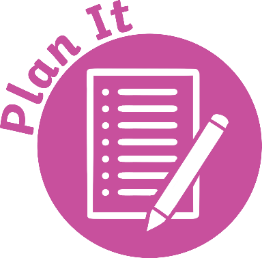 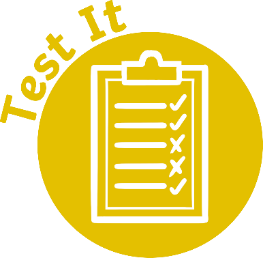 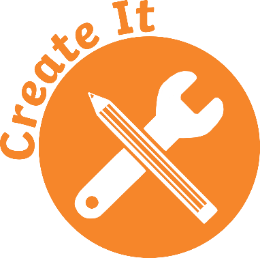 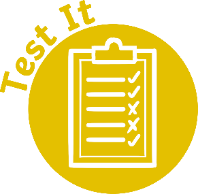 Try it out!
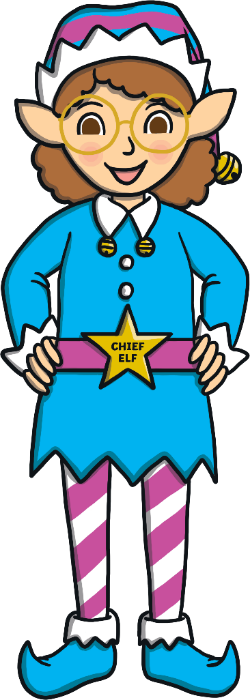 Does your boat float on water?

Does your boat travel across the water?

Is it big enough for the polar bear?
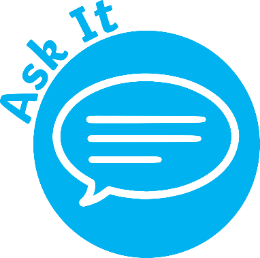 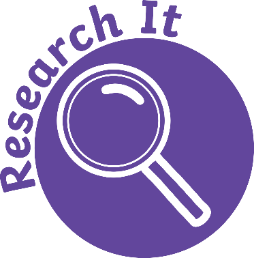 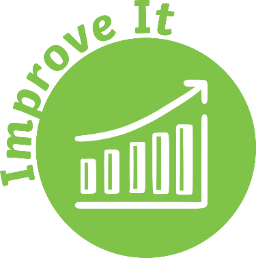 The STEAM Design Cycle
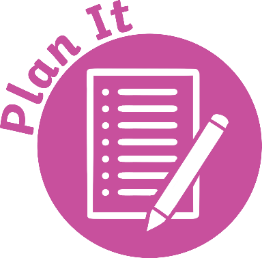 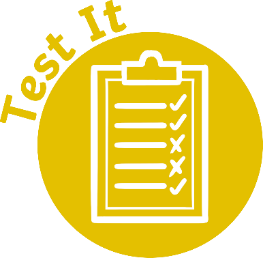 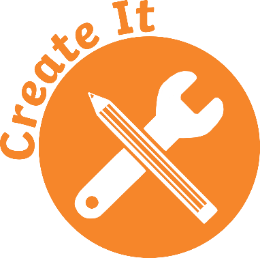 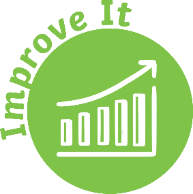 Can it be improved? Modify and test again.
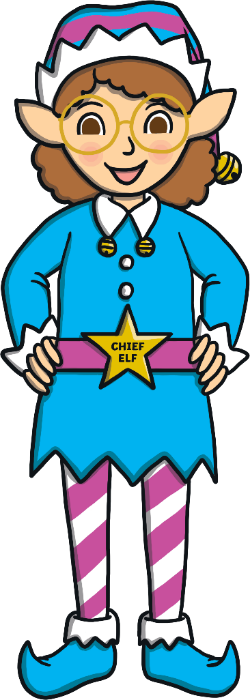 What works?
What can you change to make it better?
What doesn’t work?
Elf Engineers, thank you for helping my polar bear friend return safely.
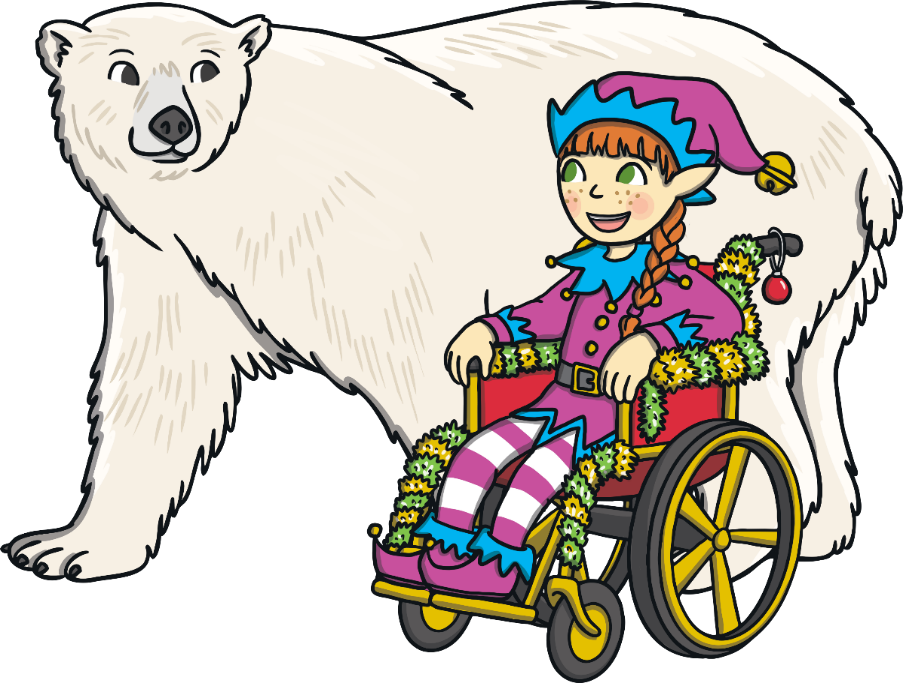 Discuss with a partner.
What went well?
What would you do differently next time?
When did you use STEAM?